INTERCALIBRATION OF 
ASCAT SCATTEROMETERS ON 
METOP-A, -B, AND -C FOR A STABLE 
WIND CLIMATE DATA RECORD
12-31-2020 (Asc.)
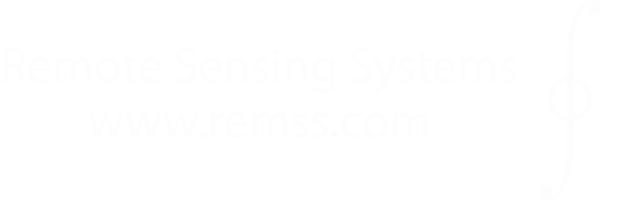 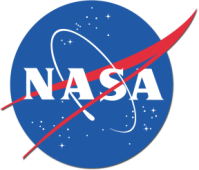 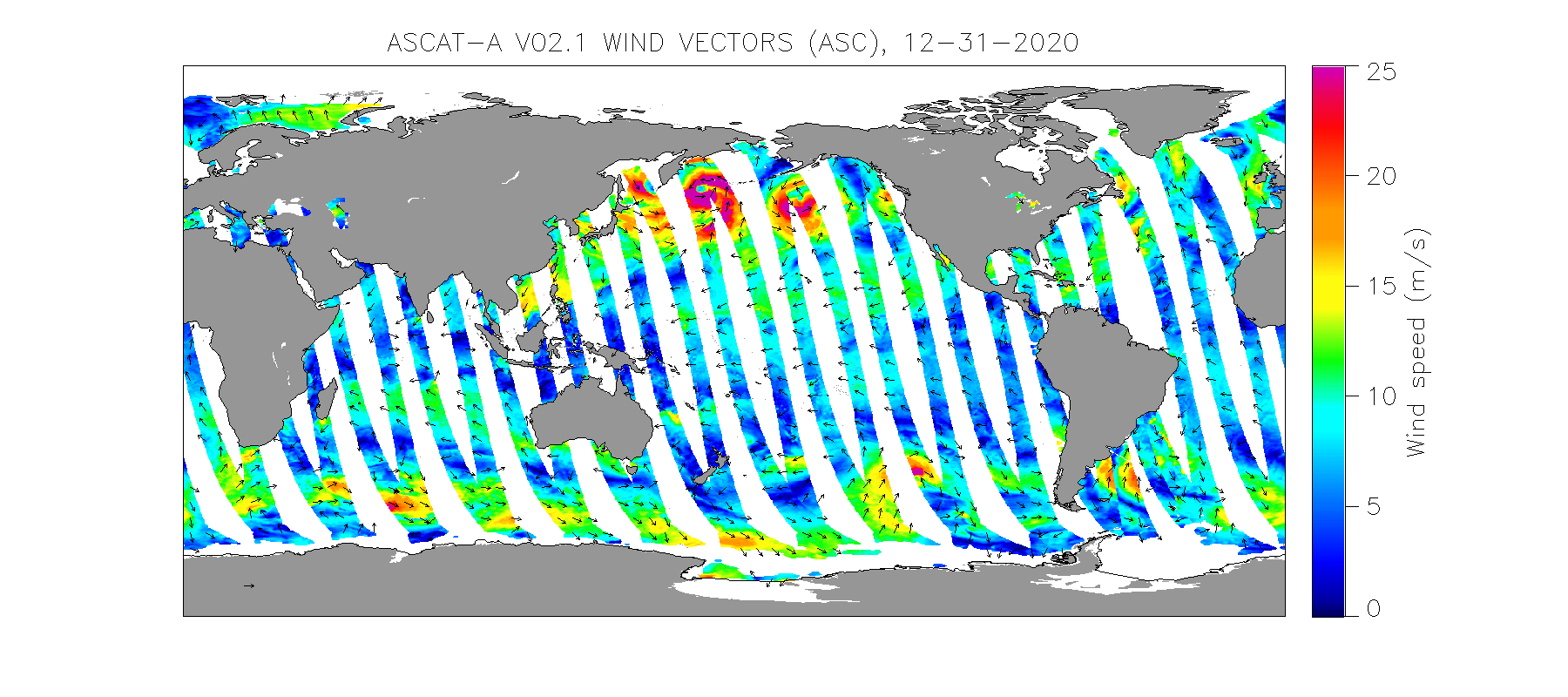 Lucrezia Ricciardulli and  Frank Wentz 
Remote Sensing Systems, Santa Rosa, CA, USA
ASCAT-A
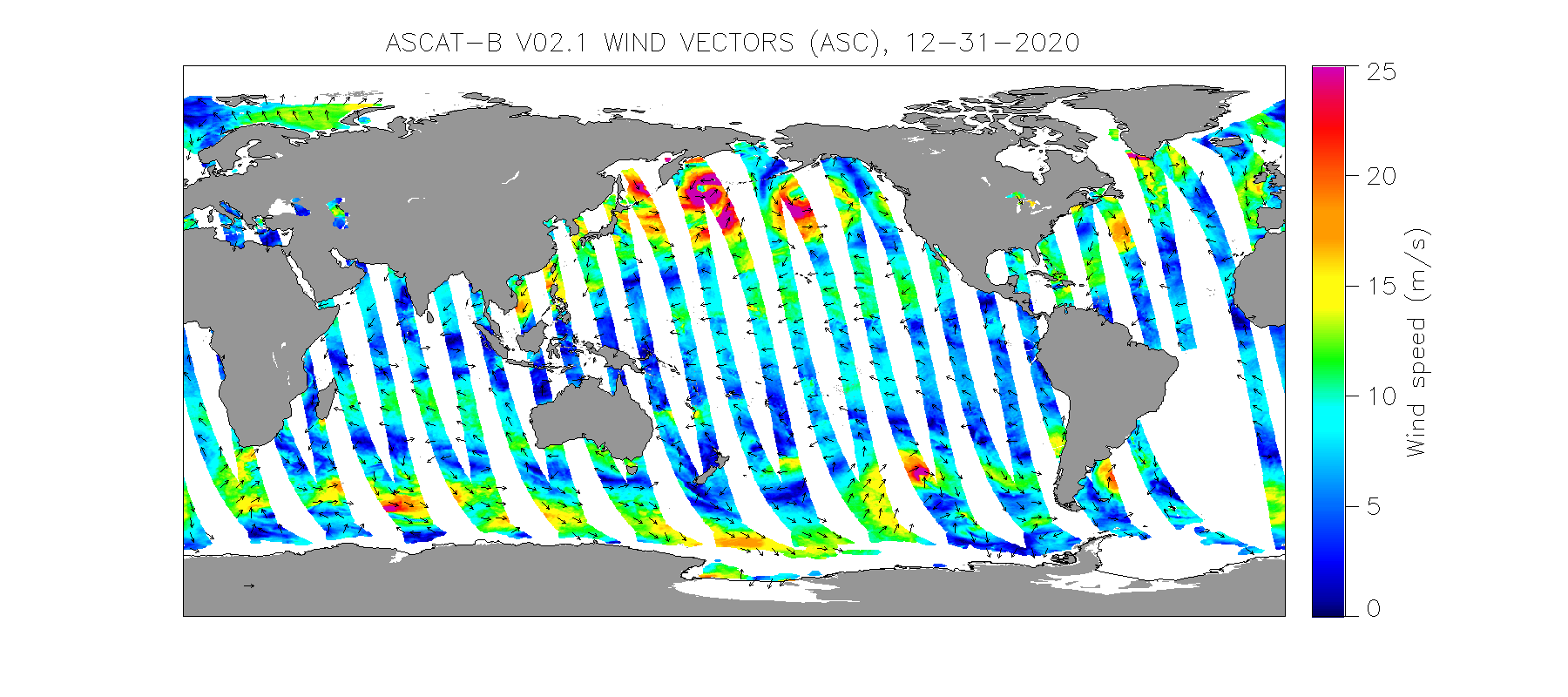 CDR Strategy
Absolute calibration
Cross-calibration
Wind timeseries stability
Future work
ASCAT-B
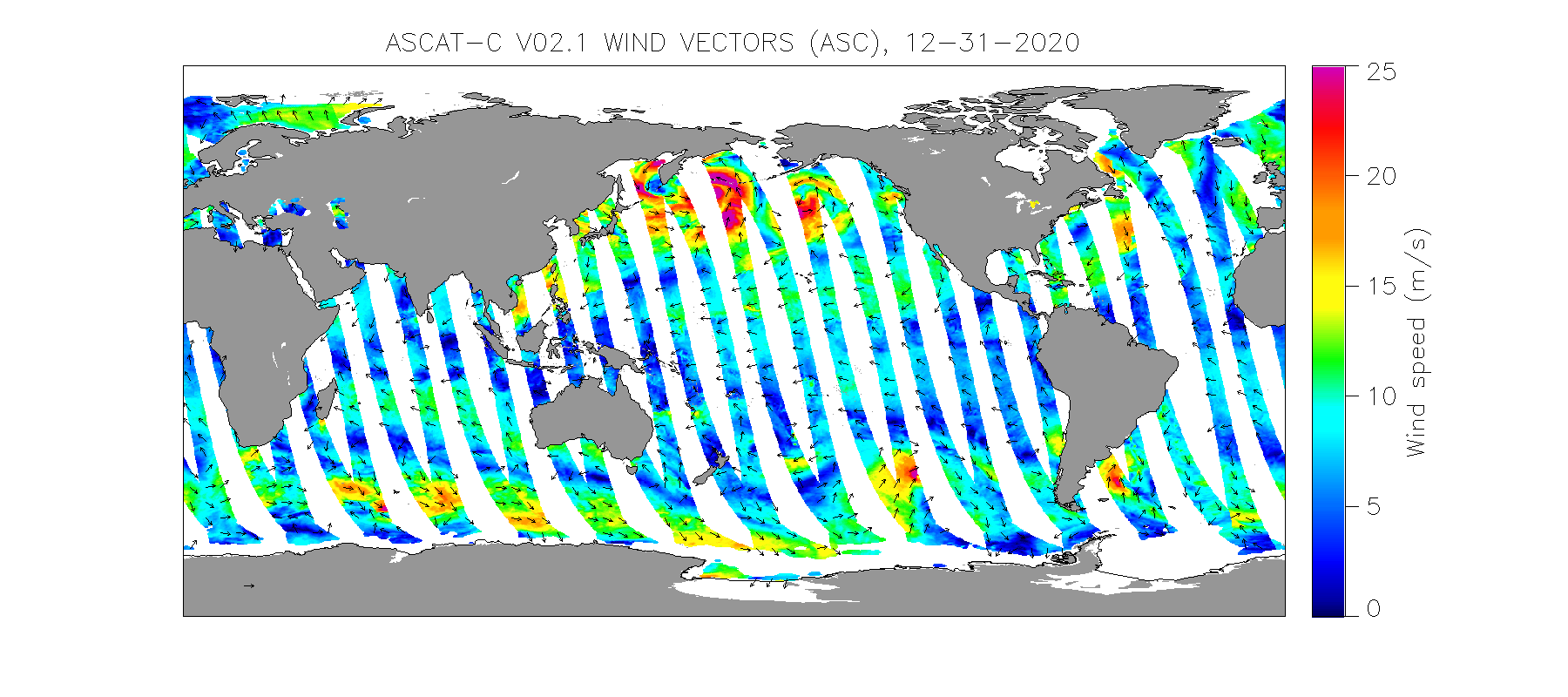 ASCAT-C
Acknowledgements: This work is supported by the NASA OVWST
IOVWST Virtual Meeting, March 2021
STRATEGY FOR OVW CLIMATE DATA RECORD
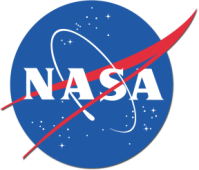 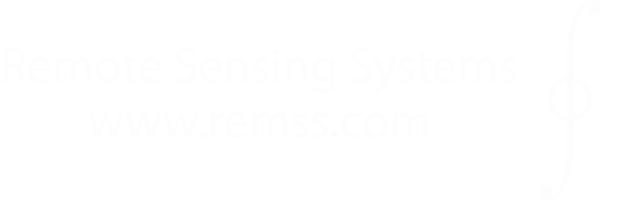 C-band backbone
Ku-band backbone
QuikSCAT
ASCAT-A
ASCAT-B
ASCAT-C
2021
2019
2013
2007
1999
2009
ASCAT-A
ASCAT-B
ASCAT-C
NWP w,f
Reynolds SST
Wind wA
Wind wB
Wind wC
Wind 
Retrieval algorithm
Calibrated s0
(EUMETSAT L1B)
GMF
(w, fR, q, SST*)
KuSST GMF: Ku2011 GMF+ incidence angle dependency+ *SST dependency
Ocean Calibration
Post-hoc corrections
C2015 GMF: incidence angle dependency but no *SST dependency
ABSOLUTE AND CROSS-CALIBRATION (2020)
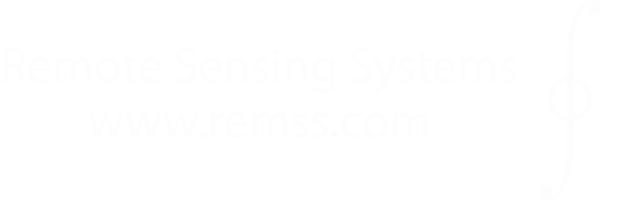 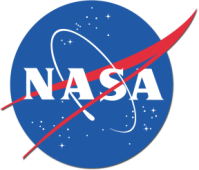 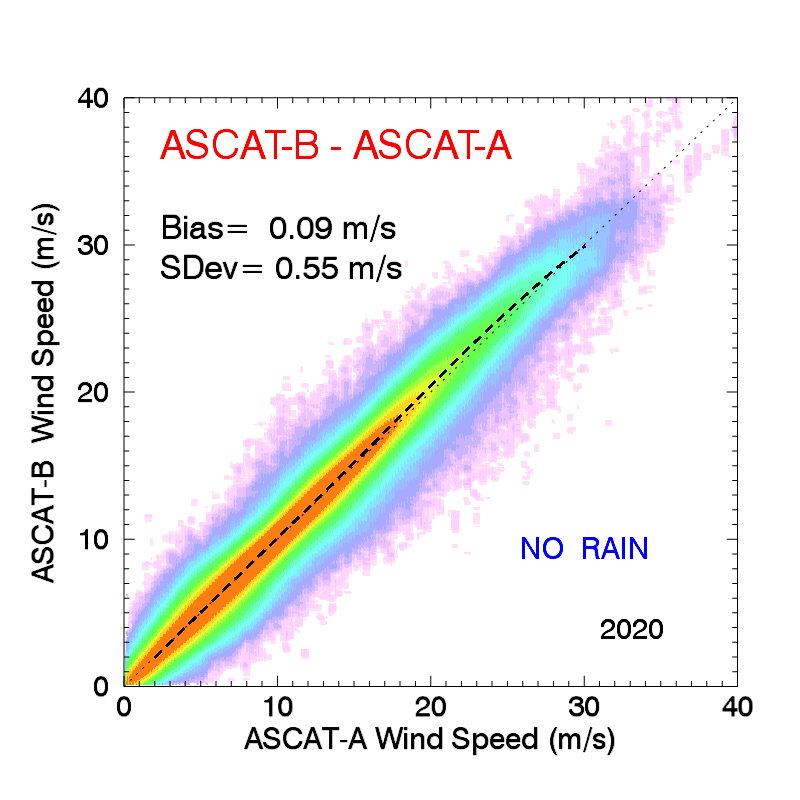 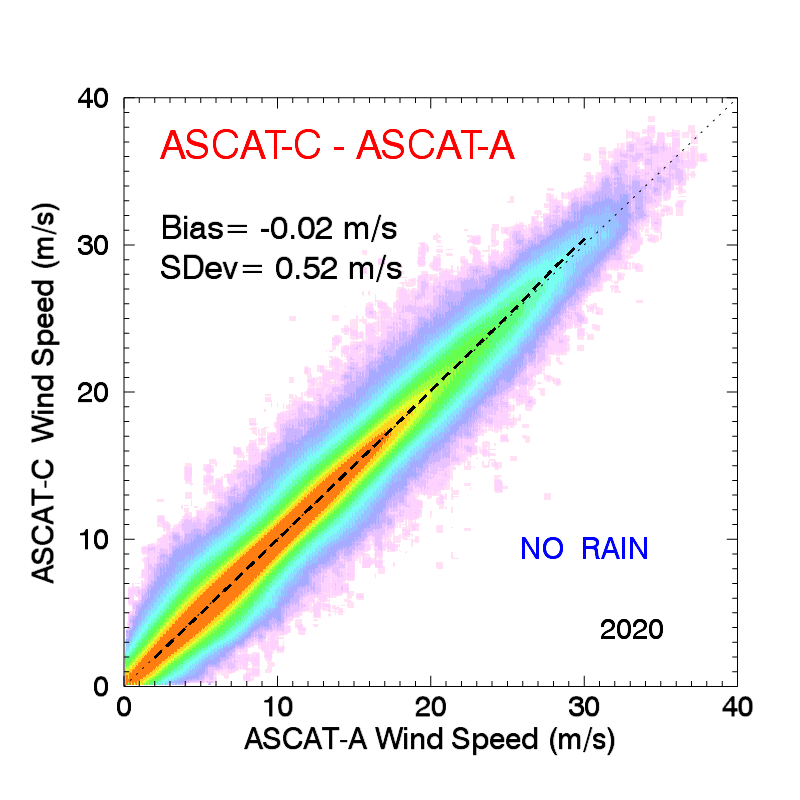 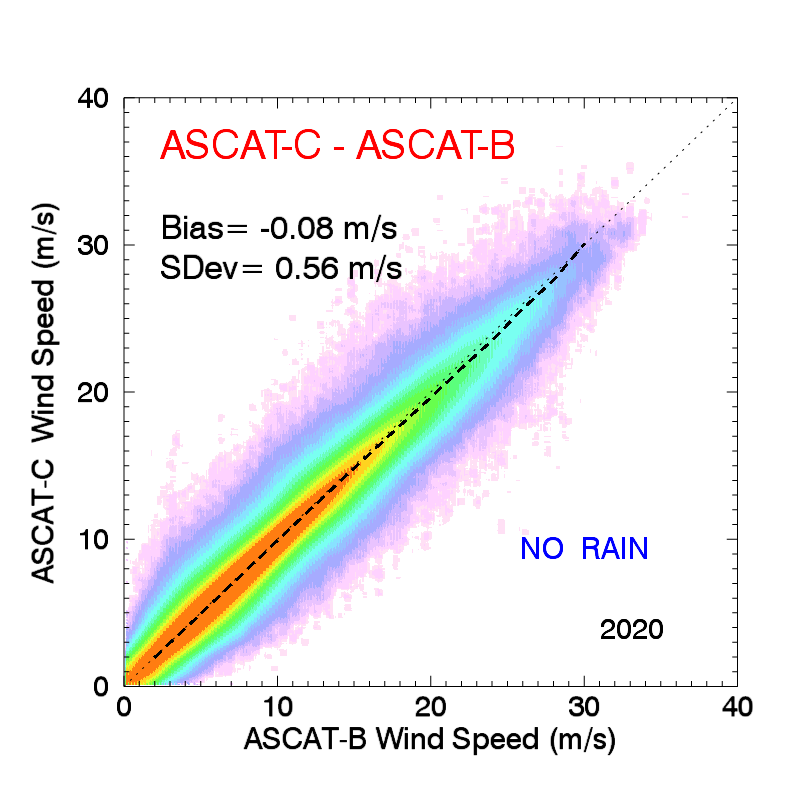 Absolute calibration vs BUOYS
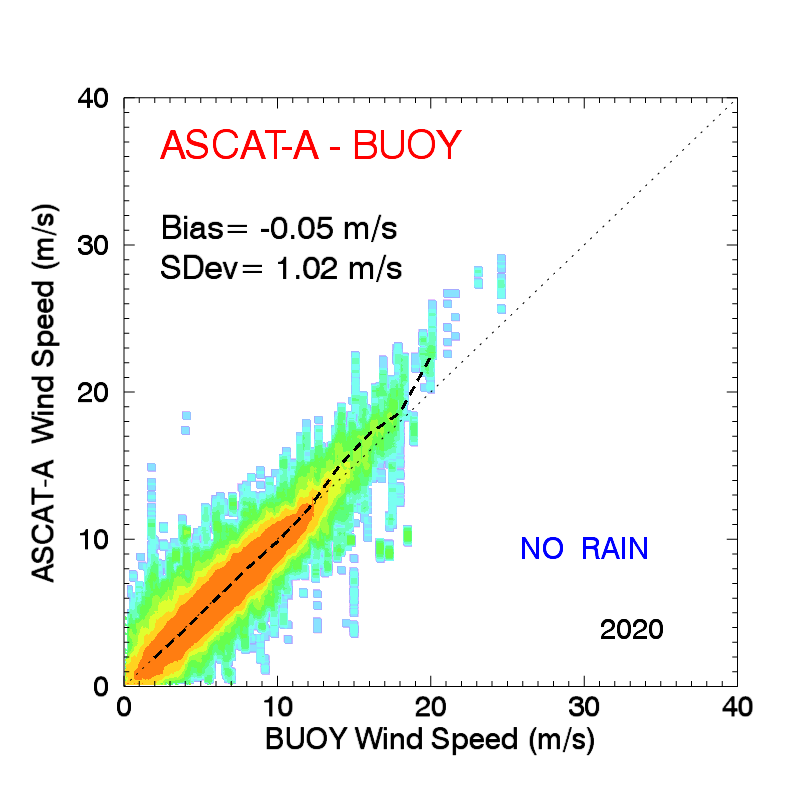 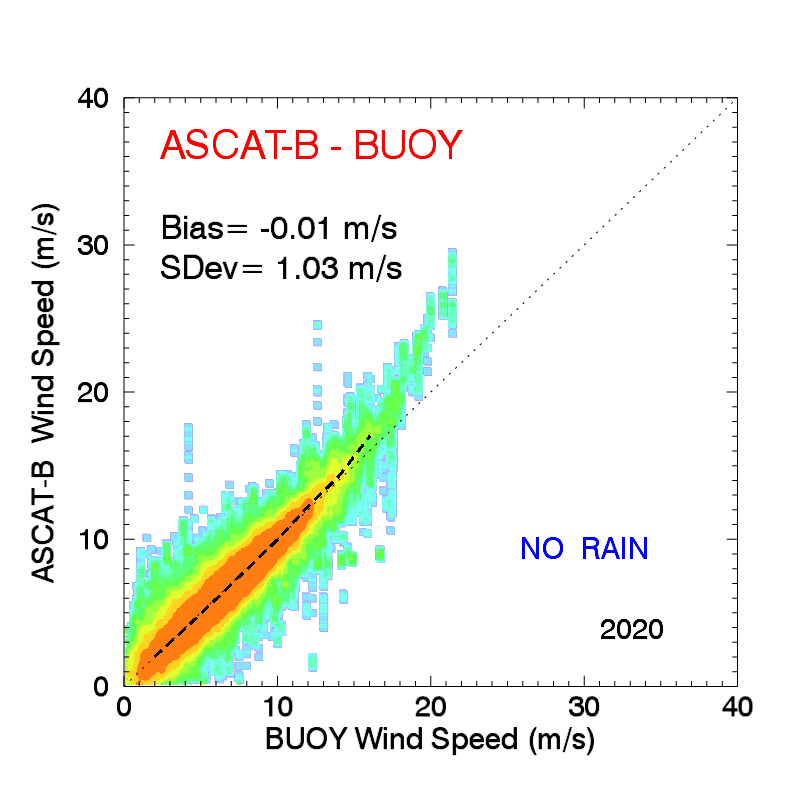 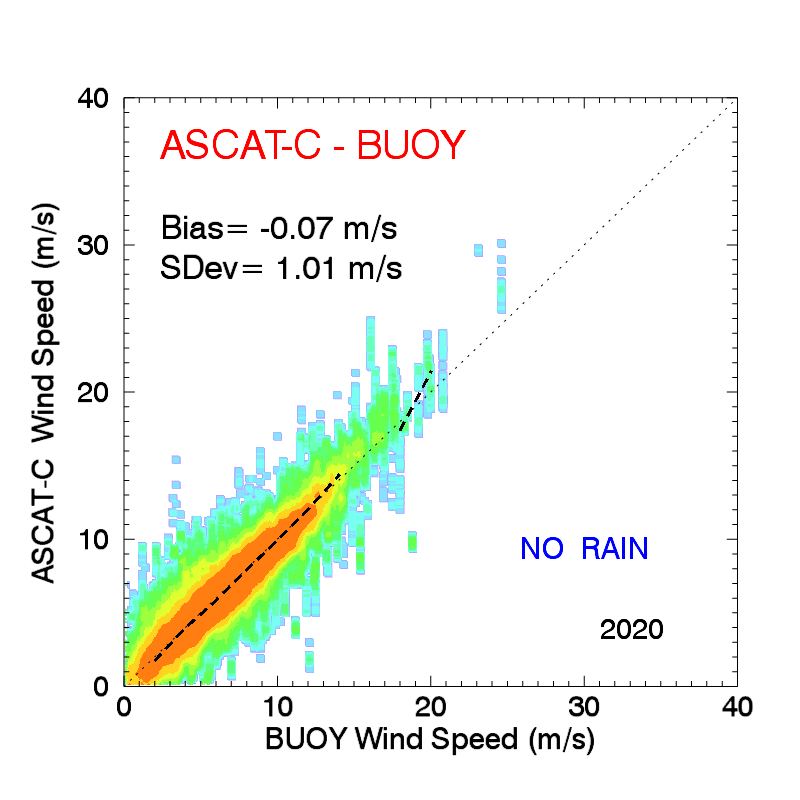 Cross-calibration
QUADRUPLE/QUINTUPLE COLOCATION WITH BUOYS
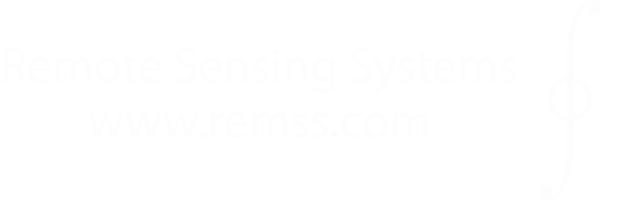 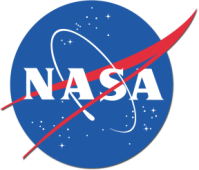 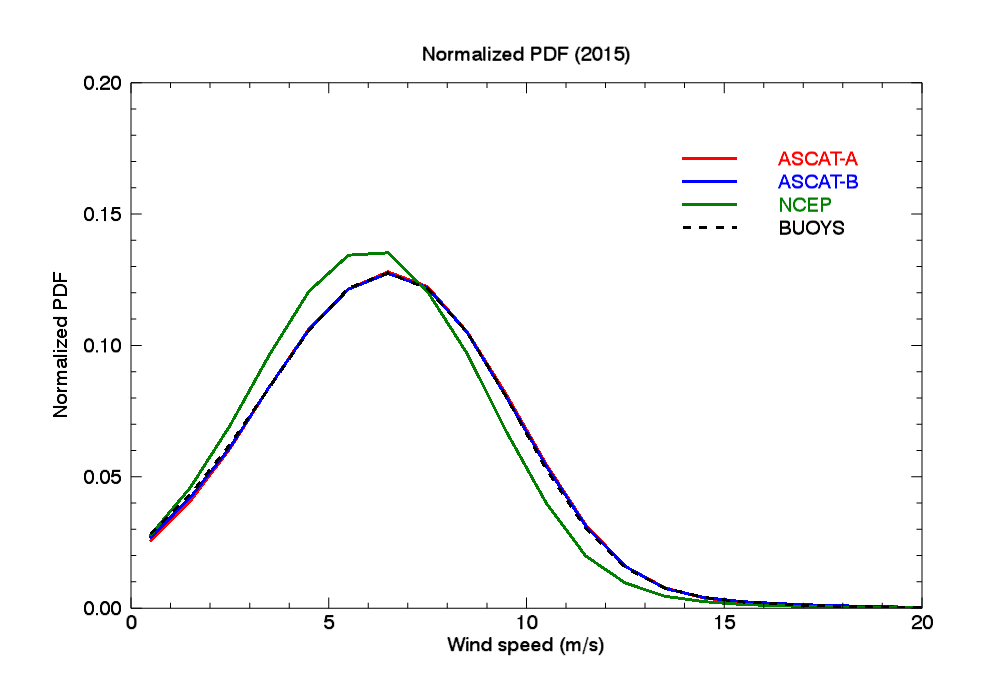 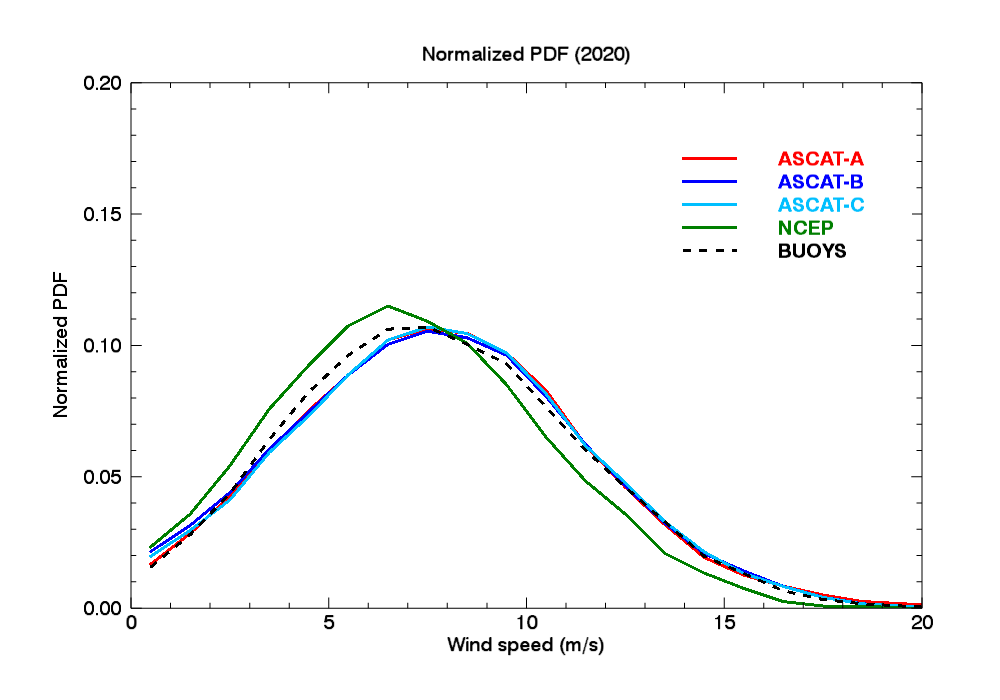 2020
73500 quadruple Colocations
2015
2500 quintuple Colocations
ASCAT-B (L2) 30 min with buoy, 60 min with L3 ASCAT-A, -C, 25 km
Excellent alignment ASCAT-A,-B,-C
Well-aligned PDFs ASCAT vs BUOYS (2015-2019)
2020 has much less colocations because ASCAT-C was added  quintuple colocations (ASCATs 60 min)
No post-hoc wind speed adjustment; these results are from well-defined GMF developed from radiometers, buoys not used
2018-2019 OVWST: ASCAT-A CALIBRATION ANALYSIS
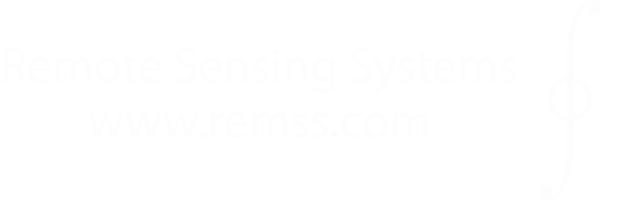 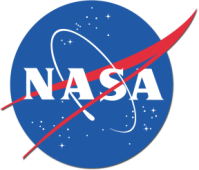 From GLOBAL comparisons between ASCAT-A wind differences with all other sensors
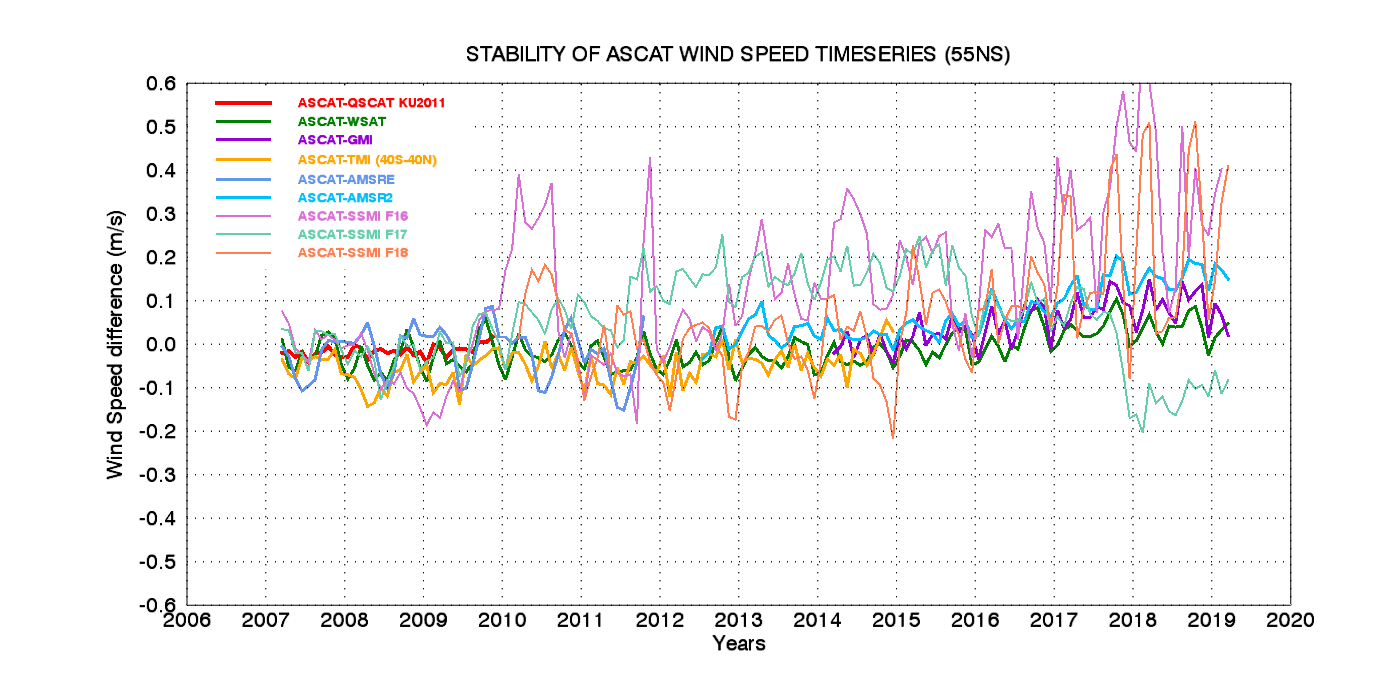 Small ASCAT-A drift?
5
ASCAT CDR STABILITY
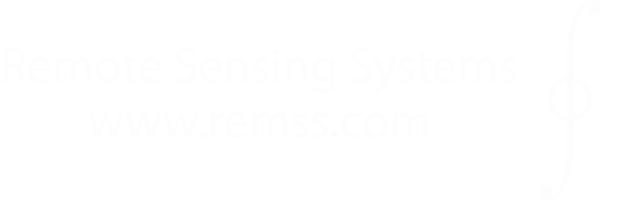 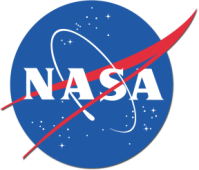 From GLOBAL comparisons between ASCAT-B  vs –A, -C  and radiometer winds
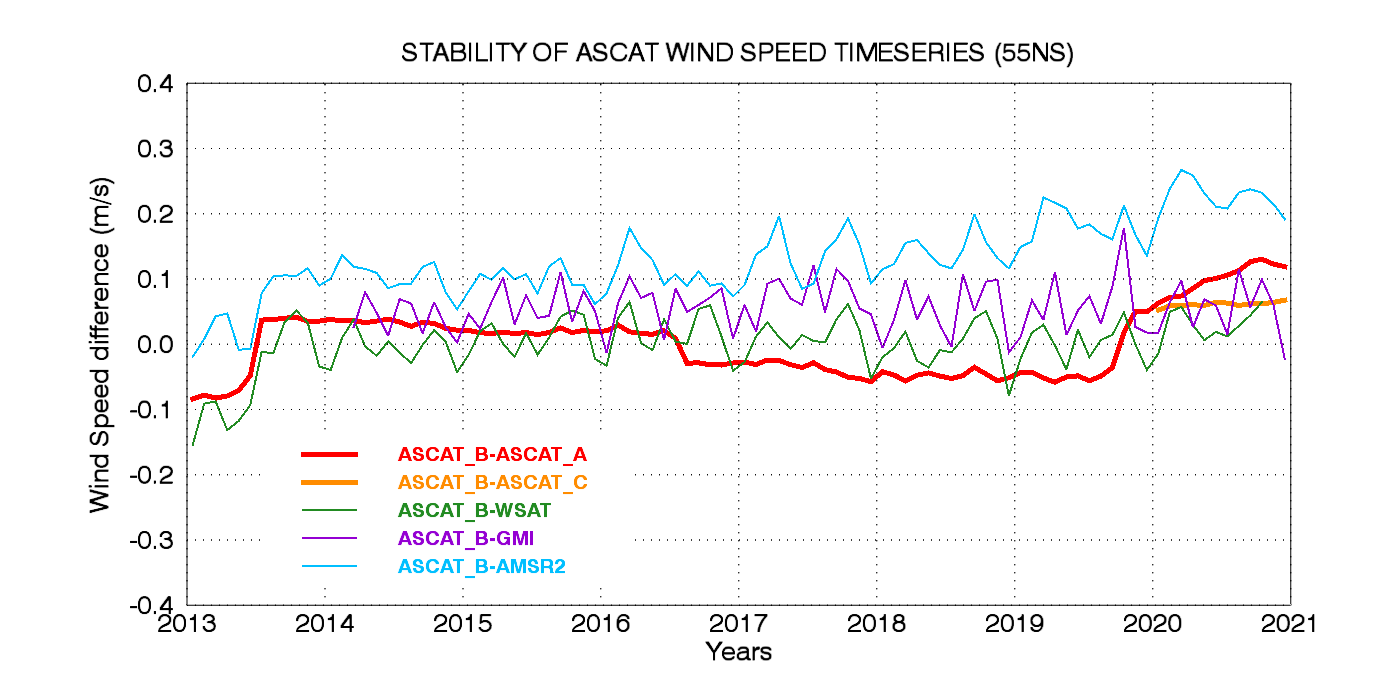 AMSR-2  ~-0.1 m/s drift
~0.05 m/s B-A drift
B unstable 
beginning
Stable B-C
~0.05 m/s bias
Extremely Stable 
-B vs GMI, WindSat,
 unbiased
~0.05 m/s B-A drop
~0.08 m/s B-A jump
CAN WE USE BUOYS TO DETECT ASCAT DRIFTS/JUMPS?
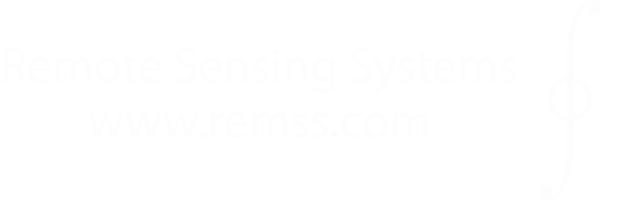 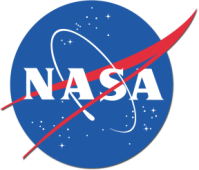 ASCAT-A and radiometers  vs TAO BUOYS: due to limited colocations and noise,
 it is extremely challenging to detect ASCAT calibration jumps < 0.1 m/s just from buoys
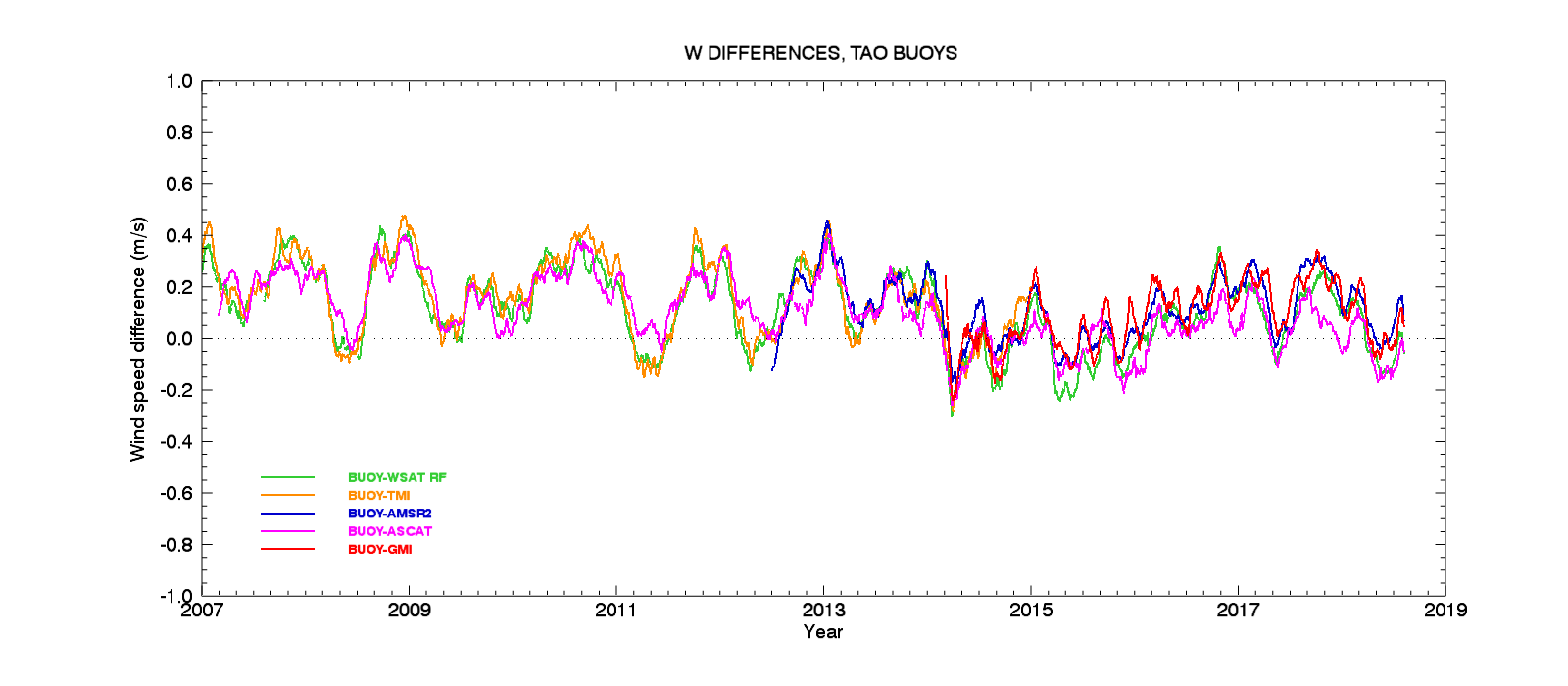 SUMMARY
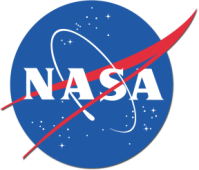 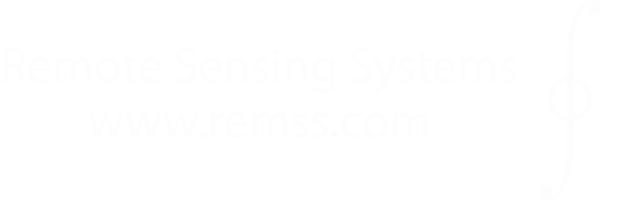 ASCAT –A, -B, -C cross-calibration is very good, at all winds (matching PDFs); within ~ 0.1 m/s
ASCAT-B extremely stable over 2014-2021; some instability the first 6 months.
ASCAT-B absolute calibration is excellent: winds unbiased versus buoys
ASCAT-A very stable until 2016, some jumps/drift later
		1. Small jump ~ 0.05 m/s (~0.05 dB) in mid 2016; 
		2. Small drop ~ -0.08 m/s (~-0.08 dB) in fall 2019
		3. Steady negative drift after Fall 2019, additional ~-0.05 m/s bias
ASCAT-C extremely stable mid 2019-present; small bias compared to ASCAT-B (-0.05 m/s)

These biases were determined with cross-examination among different ASCATs (60 min col)
Buoys are used for determining overall biases over long periods. Not efficient for determining small jumps/drifts < 0.1 m/s
For small drifts/jump, in the absence of overlapping ASCATs, having multiple radiometers proved to be more useful
FUTURE WORK
Reprocess final ASCAT-A at the end of the mission (end 2021): apply small s0 corrections
Apply small correction to ASCAT-C to match –B?
Check Ku-/C-band Cross-calibration at very high winds 
Release KuSST reprocessed QuikSCAT
Manuscript on CDR
Apply methodology/KuSST  to process/cross-calibrate ScatSat
EXTRA SLIDES
ASCAT-BUOY BIAS AS A FUNCTION OF WIND SPEED
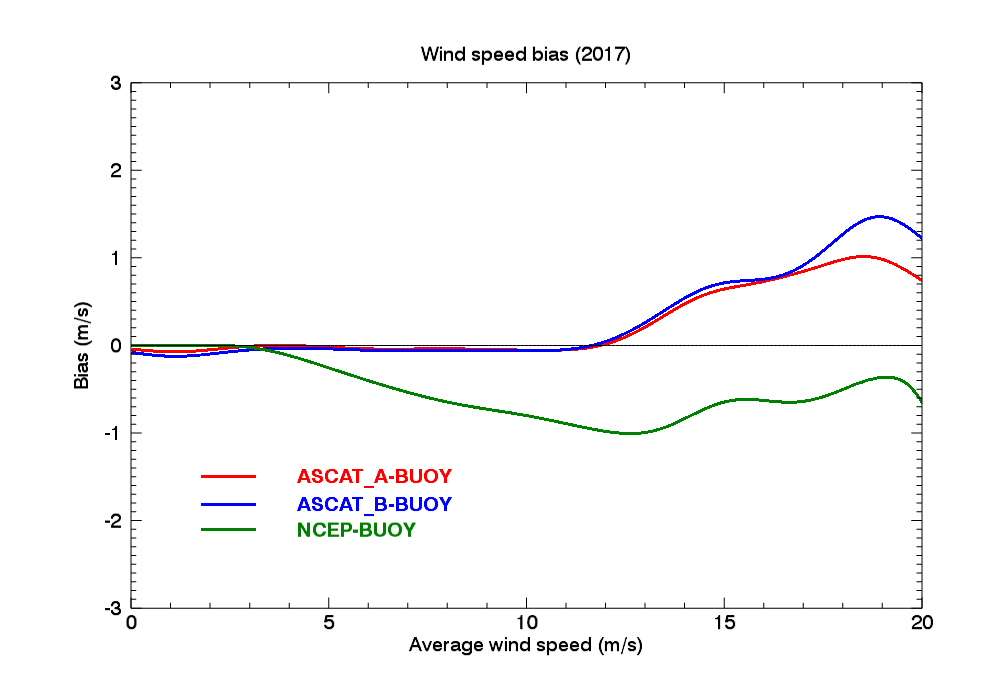 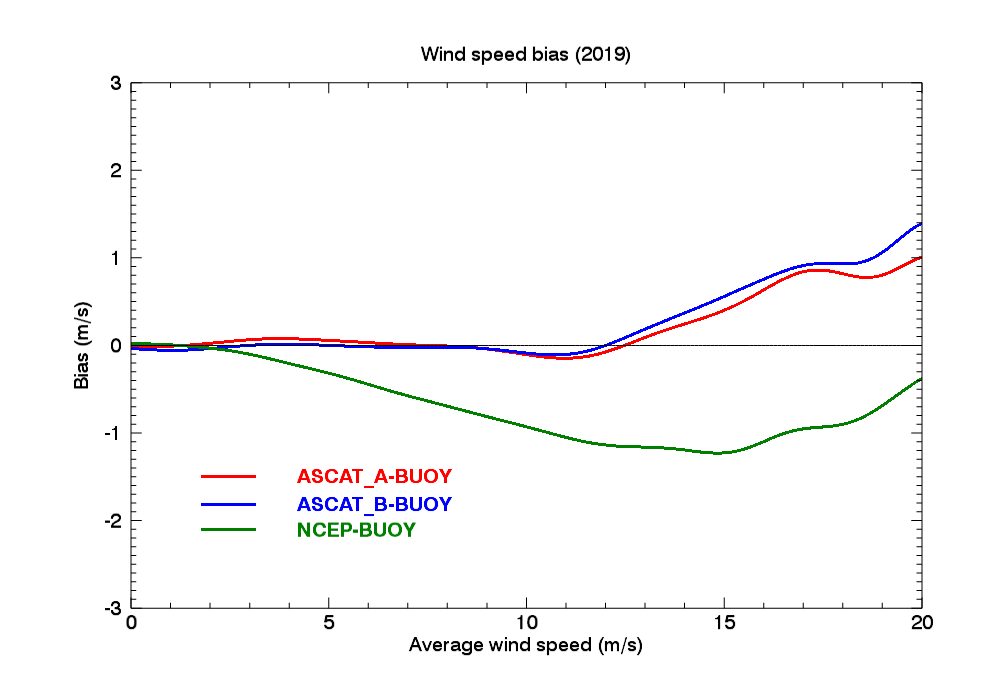 2019
2017
70000+ quadruple Colocations/year
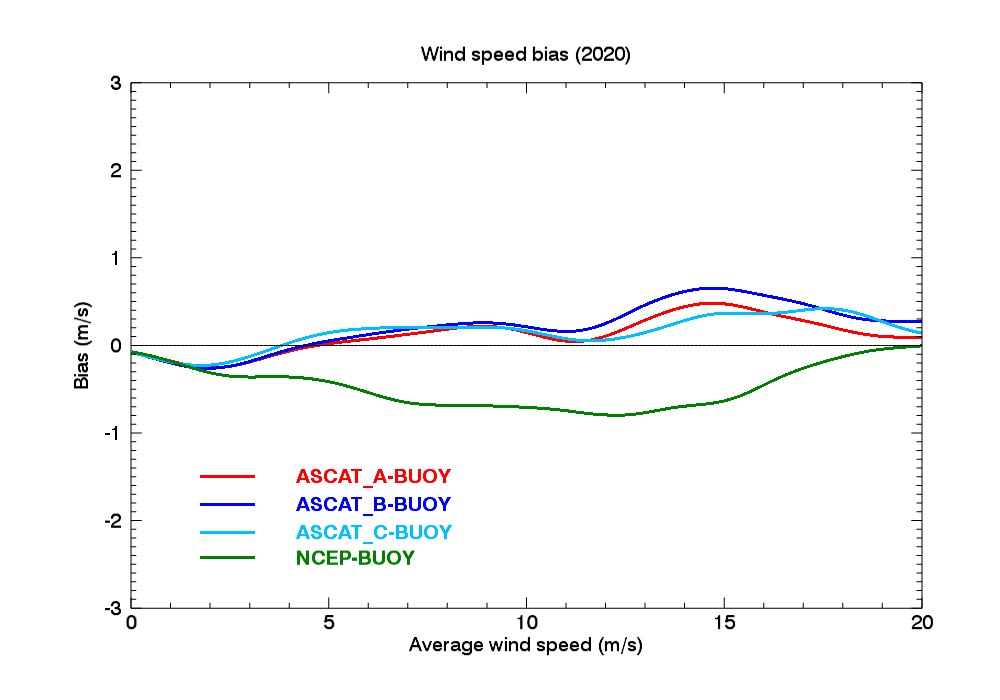 ~2500 quintuple Colocations
Additional colocated ASCAT/BUOY PDFs for 2018-2019
2019
2018
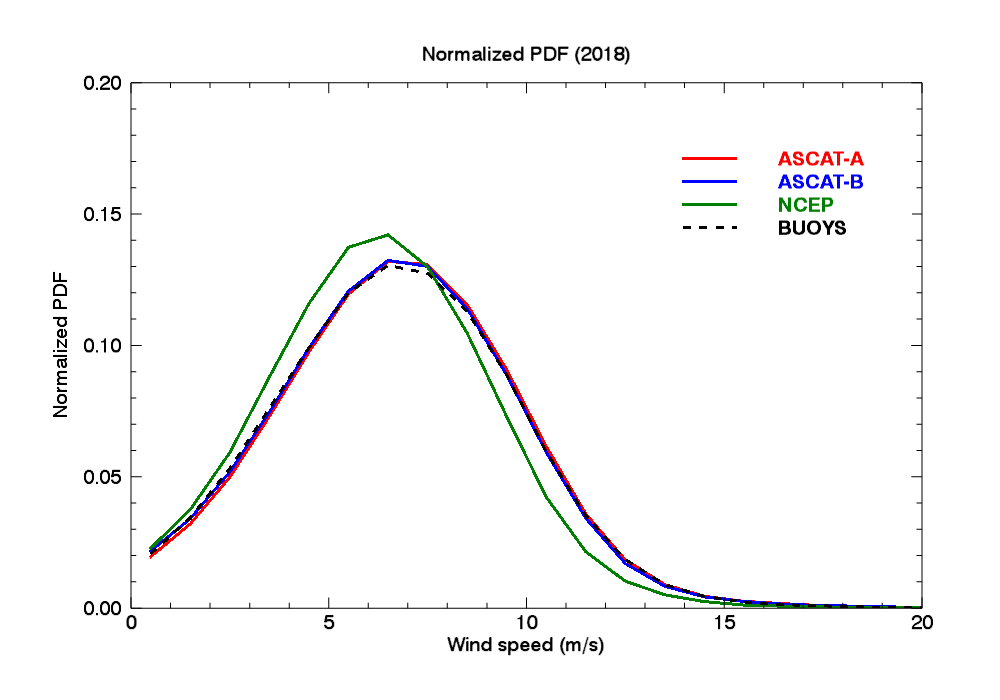 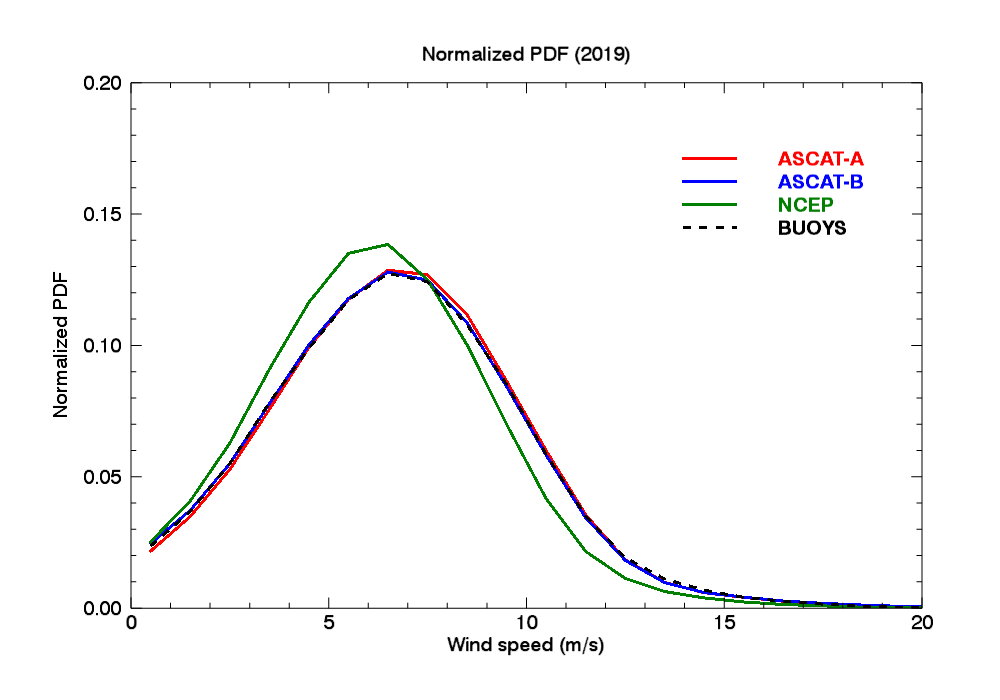 PDF of the differences ASCAT-BUOY
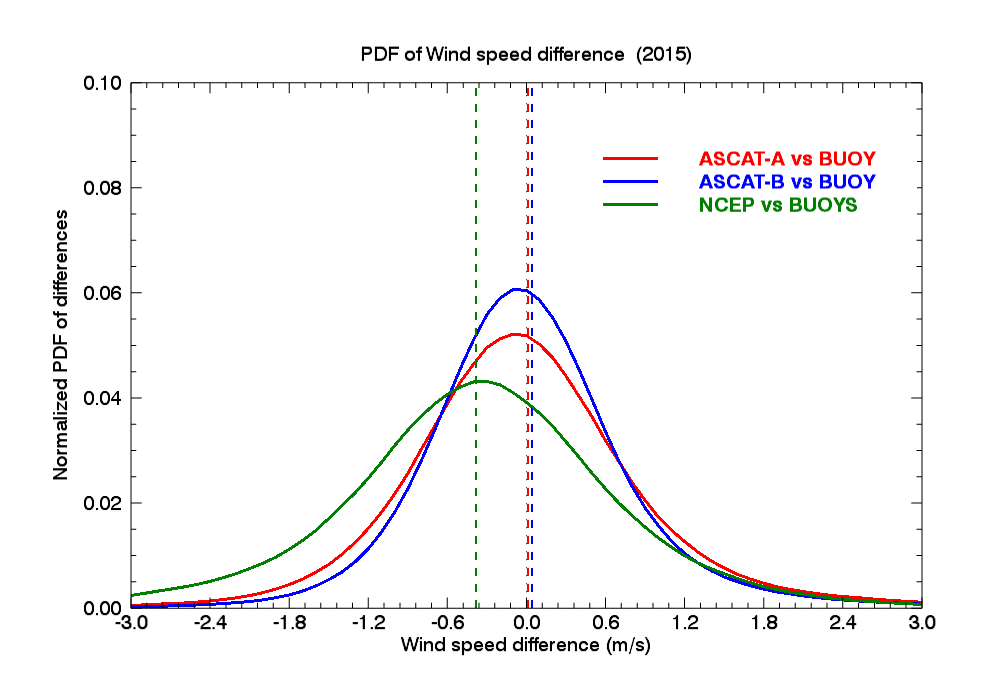 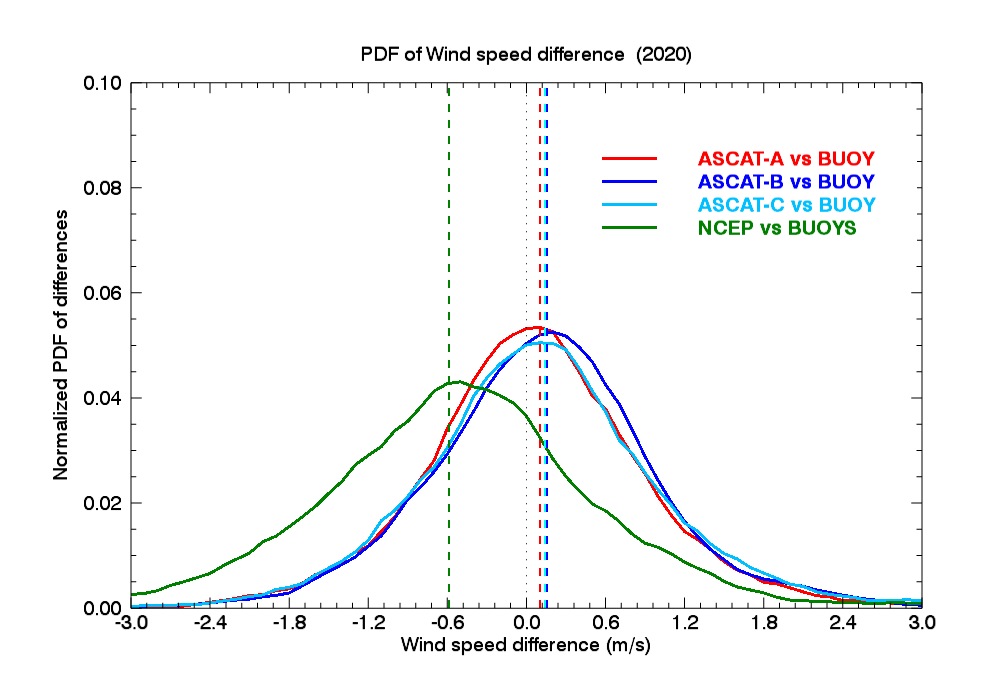 Quintuple colocations
Quadruple colocations
2020
2015
USE OF SCATTEROMETERS CDR FOR STATE OF THE CLIMATE REPORT : WIND ANOMALY TIMESERIES 1988-2020
Global ocean wind anomaly timeseries for  the AMS 2020 State of the Climate report (to be published July 2021)
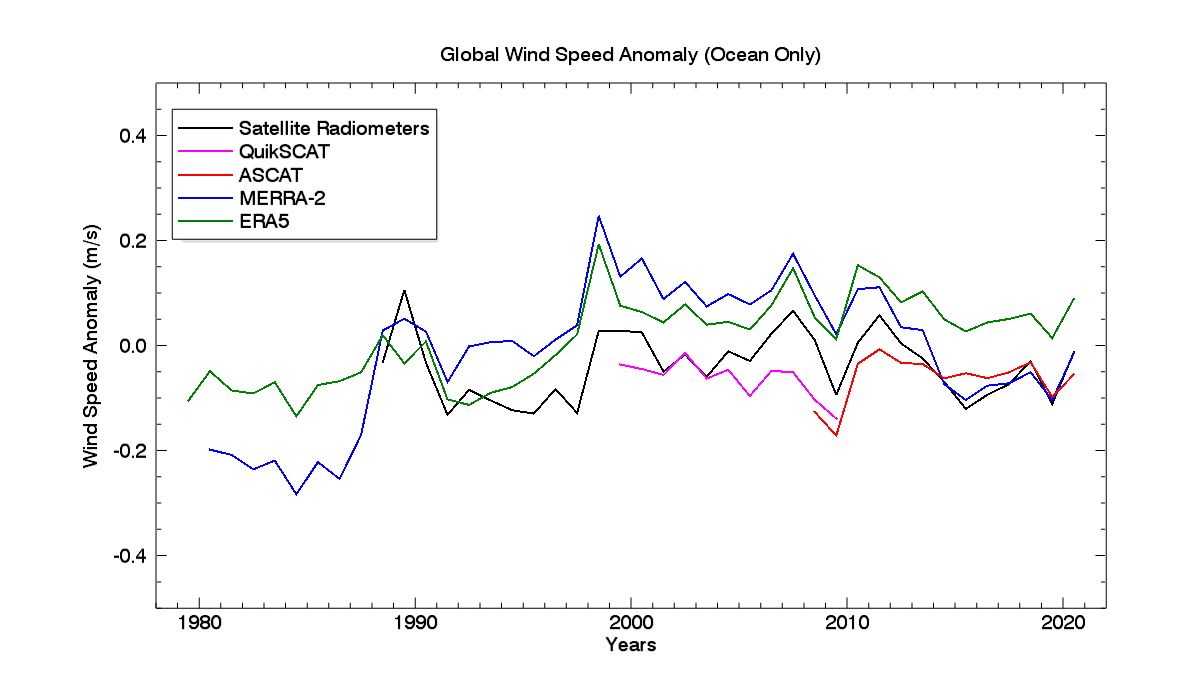 ASCAT-A and -B
QSCAT
Radiometers